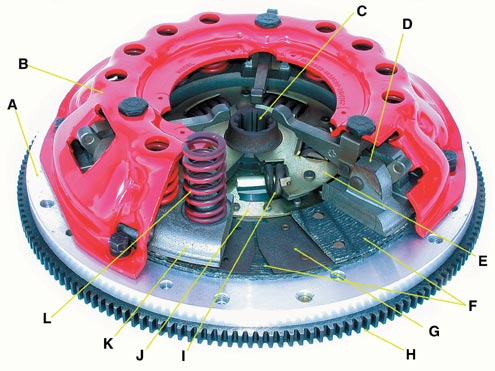 Clutch
Elements of Transmission System
Clutch
Gear box
Propeller shaft and Universal joint
Final Drive & Differential
Wheels & tyre
Function of Transmission System
It provides connection and disconnection between engine and rest of power train component without shock.
It provide variable speed or torque to road wheel.
It also provide power to road wheel in opposite direction.
It can transmit power at varied angle and length.
It divert the power at right angle towards the driving wheel.
It provides different speed/torque to driving wheels while taking turn.
Clutch
tight grip / grip something tightly
A clutch is a mechanical device that engages and disengages the power transmission, especially from driving shaft to driven shaft.
Clutch is a machine member used to connect a driving shaft to a driven shaft so that the driven shaft may be started or stopped without stopping the driving shaft.
Requirement of Good Clutch
Gradual engagement : smooth power transmission, increases driving comfort,  increase life.
Torque transmission : able to transmit 100 % torque, not slip during engagement.
Inertia & mass : Rotating parts should have minimum inertia, cause hard shifing.
Effortless operation :driver should not feel tired.
Heat dissipatation : proper ventilation & sufficient surface area.
Friction facing material : high coefficient of friction, strength against mechanical & thermal loading.
Vibration damping : eliminate the noise produce in clutch.
Dynamic balancing : clutch should be in exact dynamic balance particularly at high speed.
Size : smallest , occupy less space.
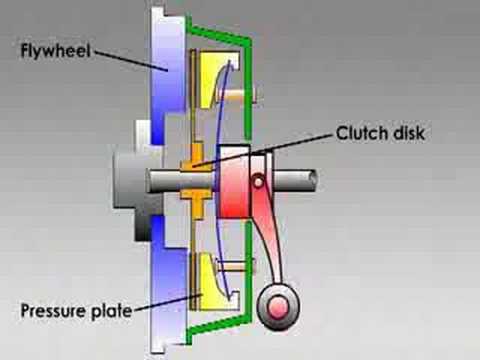 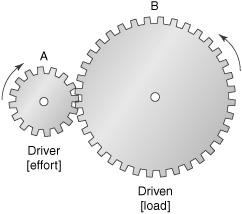 Classification of Clutch
According to method of transmitting torque.
Positive clutch (Dog Clutch)
Gradual engagement (friction clutch)
Single plate 
Multi plate
Cone clutch
Diaphragm 
Hydraulic (Fluid) Clutch
Fluid Flywheel
According to method of engaging force.
Spring type
Centrifugal
Semi-centrifugal 
Electro-magnetic 
	According to method of control.
Automatic 
Manually
Coupling, Clutch & Brakes
Coupling & Clutch
Coupling is the permanent connection between driver and driven shaft.

Clutch can connect or disconnect driver and driven shaft depending upon the requirement.
Clutch & Brakes
Clutch
Initial: driving member is rotating & driven is at rest
Final: Both member rotate with same speed & have a relative motion.
Brakes
Initial: brake drum is rotating & shoe is at rest.
Final: Both member is at rest & have no relative motion.
Classification of Clutch
Positive Clutch

Power transmission is achieved by means of interlocking of Jaw or Teeth
Positive engagement
Transmit large torque without slip
https://www.youtube.com/watch?v=5-edXs_OTPo
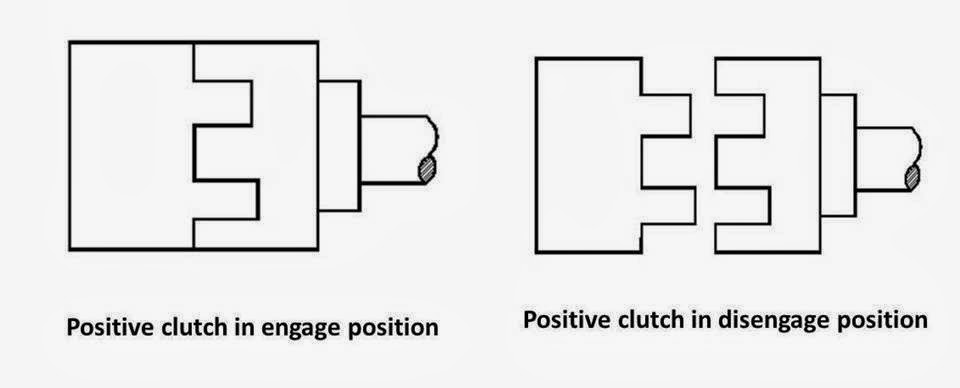 Classification of Clutch
Friction Clutch
Power transmission is achieved by means of friction between contacting surfaces.
Single & Multi Plate Clutch
Cone Clutch
Centrifugal Clutch
https://www.youtube.com/watch?v=HY_PjmHRxuE
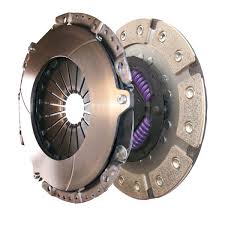 Classification of Clutch
Electromagnetic Clutch

Power transmission is achieved by means of magnetic field.
Rapid response time
Better control
https://www.youtube.com/watch?v=W4EylNDo9RI
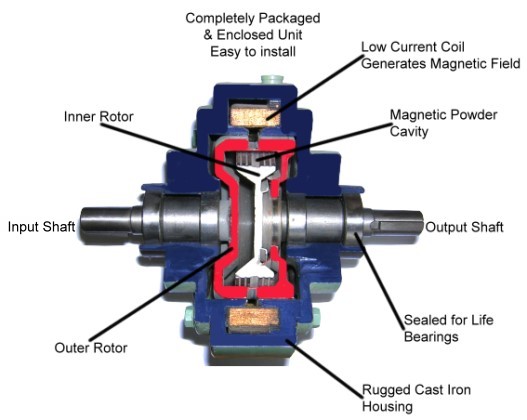 Classification of Clutch
Fluid Clutch

Power transmission is achieved by means of fluid pressure.
Extremely smooth start & absorb shock.
https://www.youtube.com/watch?v=O2HRp3k8lzs
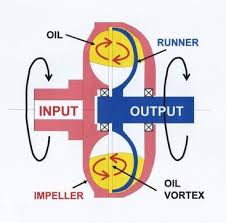 Single Disc or Plate Clutch
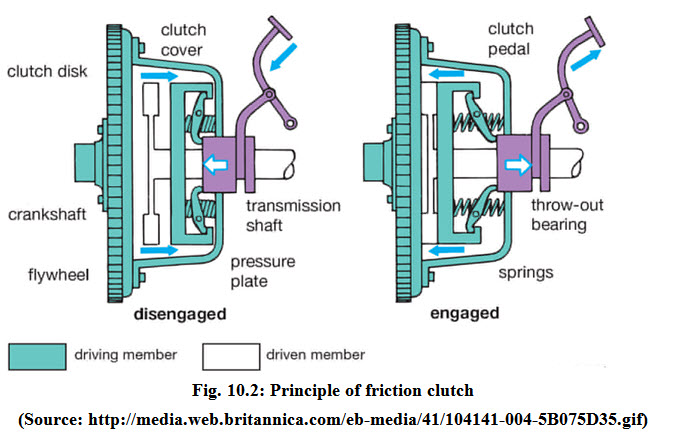 Single Disc or Plate Clutch
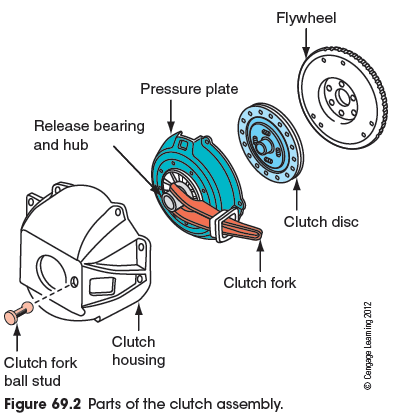 Main Component of Friction Clutch
Flywheel
Clutch plate
Clutch facing
Pressure plate
Springs
Throw out bearing
Cover
Linkages to operate clutch
Main Component of Friction Clutch
Flywheel
Store the energy during expansion stroke & release during remaining stroke.
To provide base for starter ring gear.
To provide foundation on which entire clutch assembly is mounted.
To provide clutch friction surface.
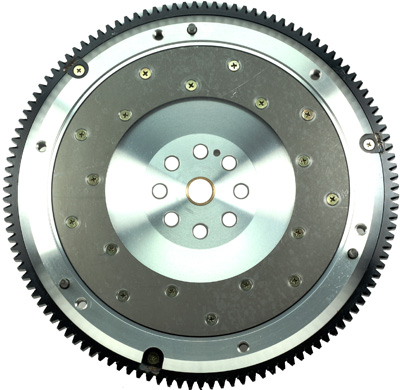 Main Component of Friction Clutch
Clutch plate
To provide friction surface on both side of clutch plate
To provide damping action against the torsional vibration.
To ensure engagement of clutch without any jerk.
To provide to and fro motion on driven shaft.
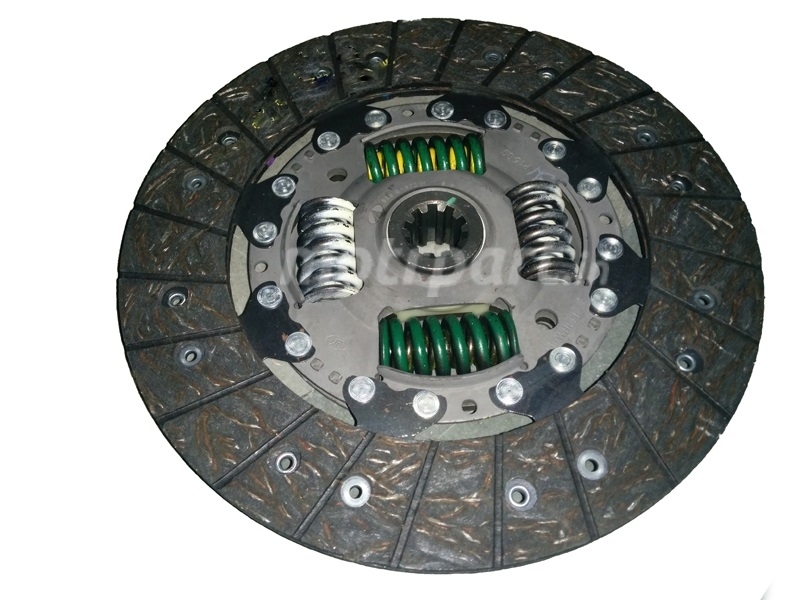 Main Component of Friction Clutch
Clutch Facing
Good wear resistance against high rubbing speed and large intensity of pressure.
High heat resistance to withstand high temperature.
High coefficient of friction.
Should be easy to manufacture.
Should has long life.
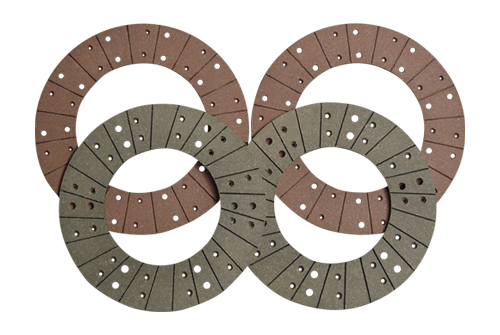 Asbestos, leather, fabric, reybestos, metal-ceramic, organic fiber composite, etc.
Main Component of Friction Clutch
Cushioning Spring

Clutch plate is made in two parts, central hub & outer facing.
In between these two units cushioning springs are fitted.
Cushioning effect helps in smoother engagement of clutch.
To reduce torsional vibration , cushioned plate provided with torsional spring.
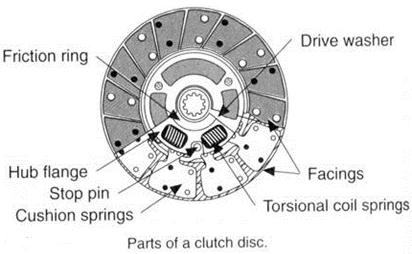 Main Component of Friction Clutch
Pressure Plate
It provide uniform pressure to pressure plate.
Material :High tensile gray cast iron
Good thermal conductivity to absorb and conduct away the heat generated during engagement. 
It should be rigid  so do not gets destroyed against pressure of clutch plate.
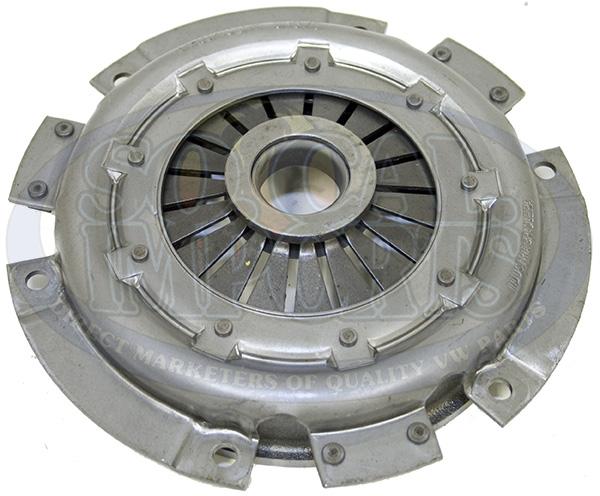 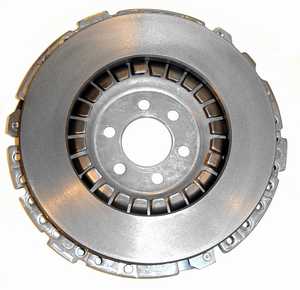 Main Component of Friction Clutch
Throw Out Bearing
Transfer pedal force to pressure plate.
Thrust ball bearing require grease for lubrication.
Graphite impregnated bearing does not require lubrication.
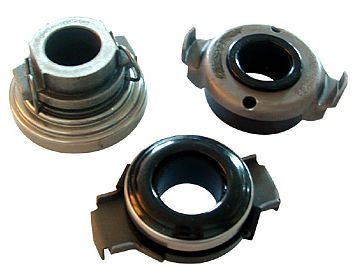 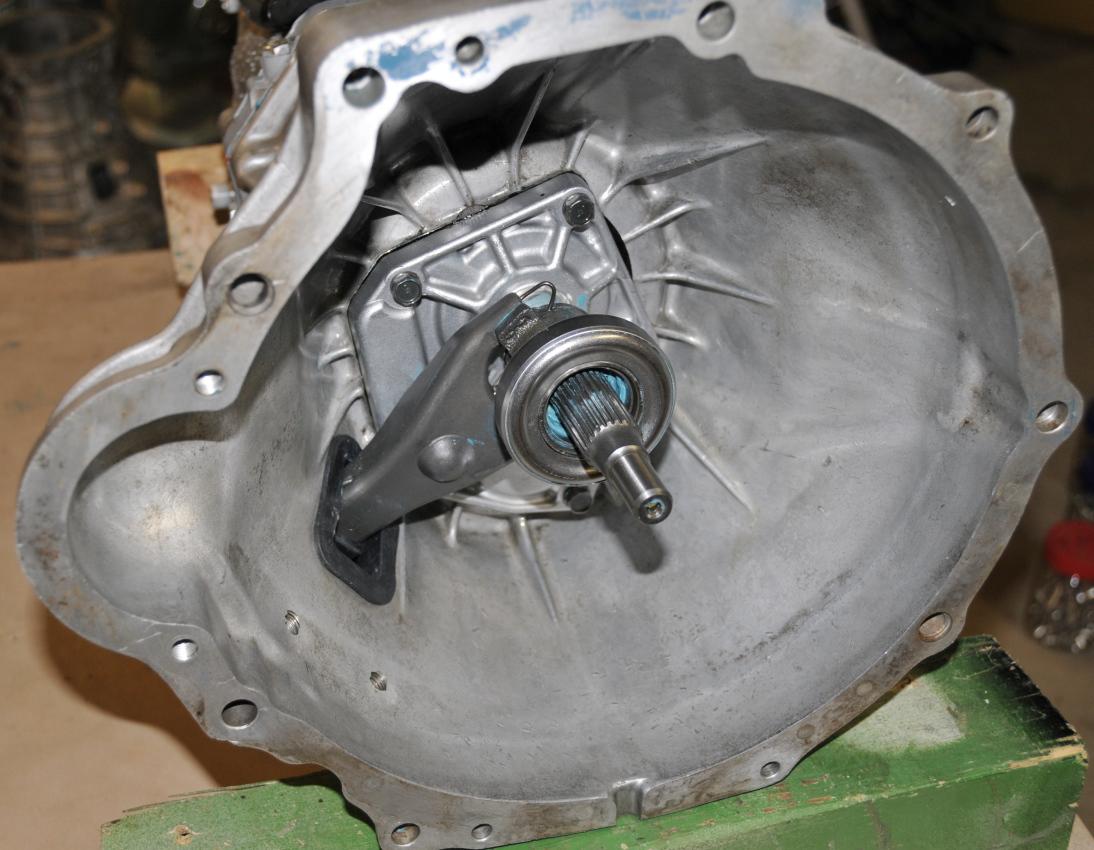 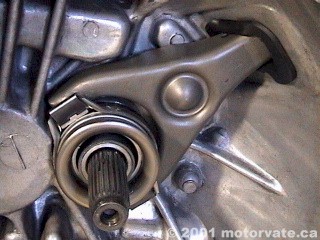 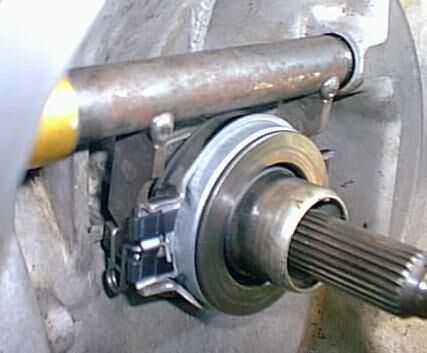 Main Component of Friction Clutch
Clutch Operating Linkage
It transmit the force applied at clutch pedal to throw out bearing.
It provide mechanical advantage to make clutch operation possible with reasonable amount of foot pressure.
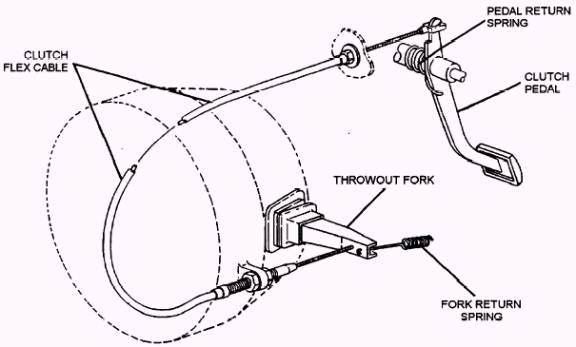 Main Component of Friction Clutch
Free Pedal Play
When clutch pedal is pressed, throw out bearing does not moves immediately. 
A part of pedal movement is desirable to kept idle. To prevent rapid war of clutch plate, thrust bearing and other linkage component.
Normally free play provided about 25 mm at the clutch pedal.
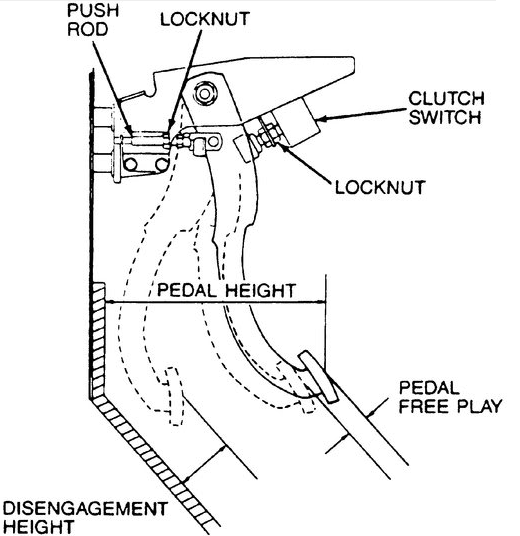 Material for Friction Surfaces
1. It should have a high and uniform coefficient of friction.
2. It should not be affected by moisture and oil.
3. It should have the ability to withstand high temperatures caused by slippage.
4. It should have high heat conductivity.
5. It should have high resistance to wear.
Multi Plate Clutch
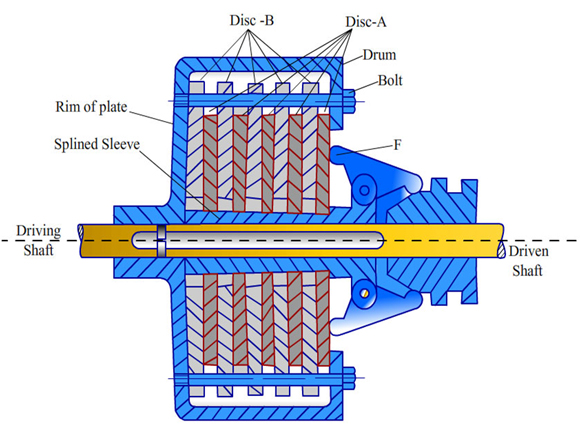 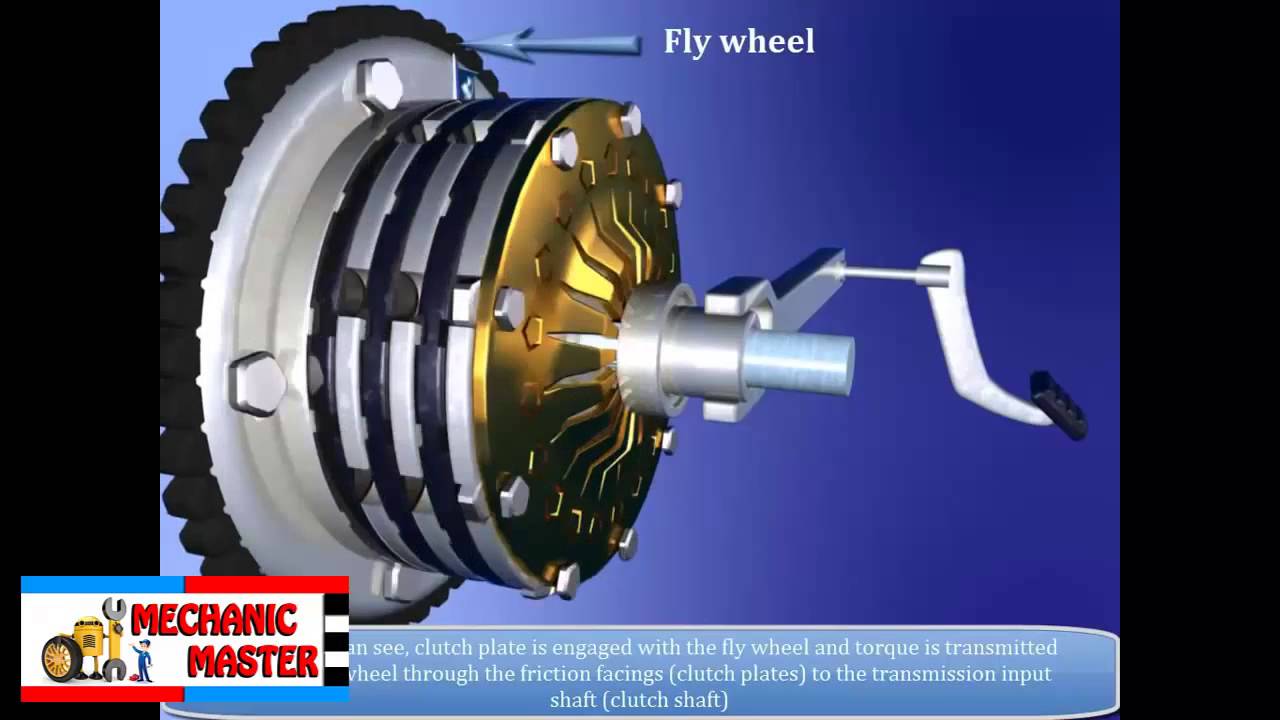 Multi Plate Clutch
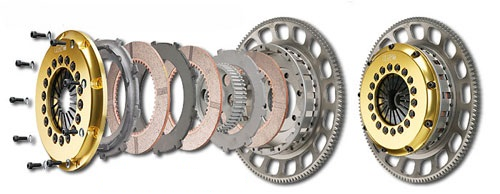 Working of Clutch: (1) https://www.youtube.com/watch?v=devo3kdSPQY (2) youtube.com/watch?v=DIlCxj3-LhU
Multi Plate Clutch Vs Single Plate Clutch
Diaphragm Clutch
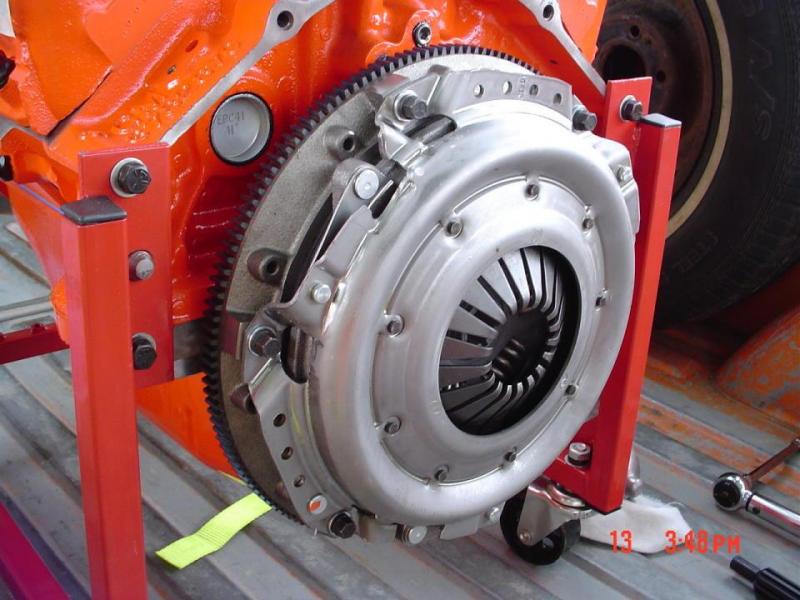 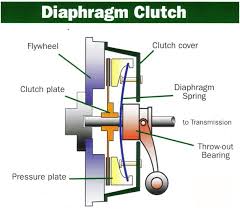 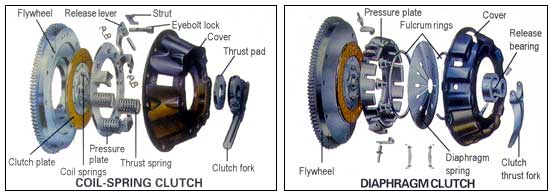 Difference between Helical Spring plate clutch & Diaphragm Spring plate clutch
Cone Clutch
Cones: female cone (green), male cone(blue)
Shaft: male cone is sliding on splines
Friction material: usually on female cone, here on male cone
Spring: brings the male cone back after using the clutch control
Clutch control: separating both cones by pressing
Rotating direction: both direction of the axis are possible
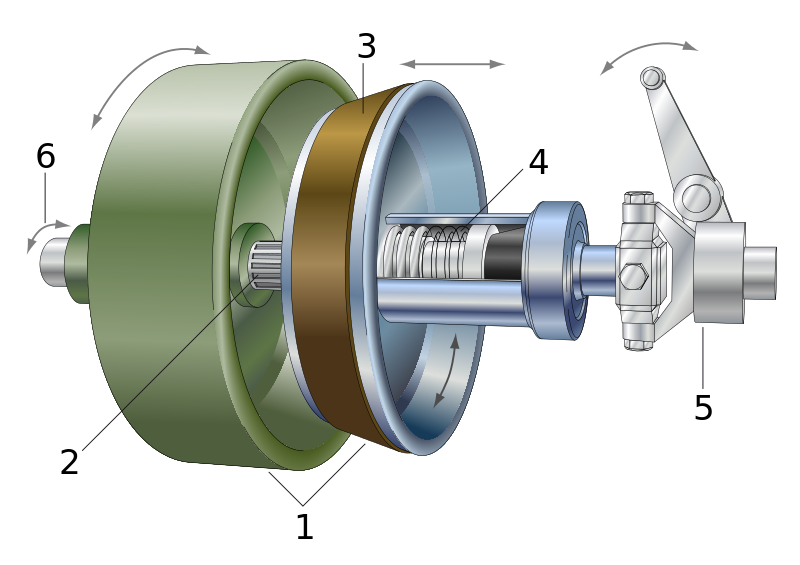 Single Plate Clutch Vs Cone Clutch
Semi Centrifugal Clutch
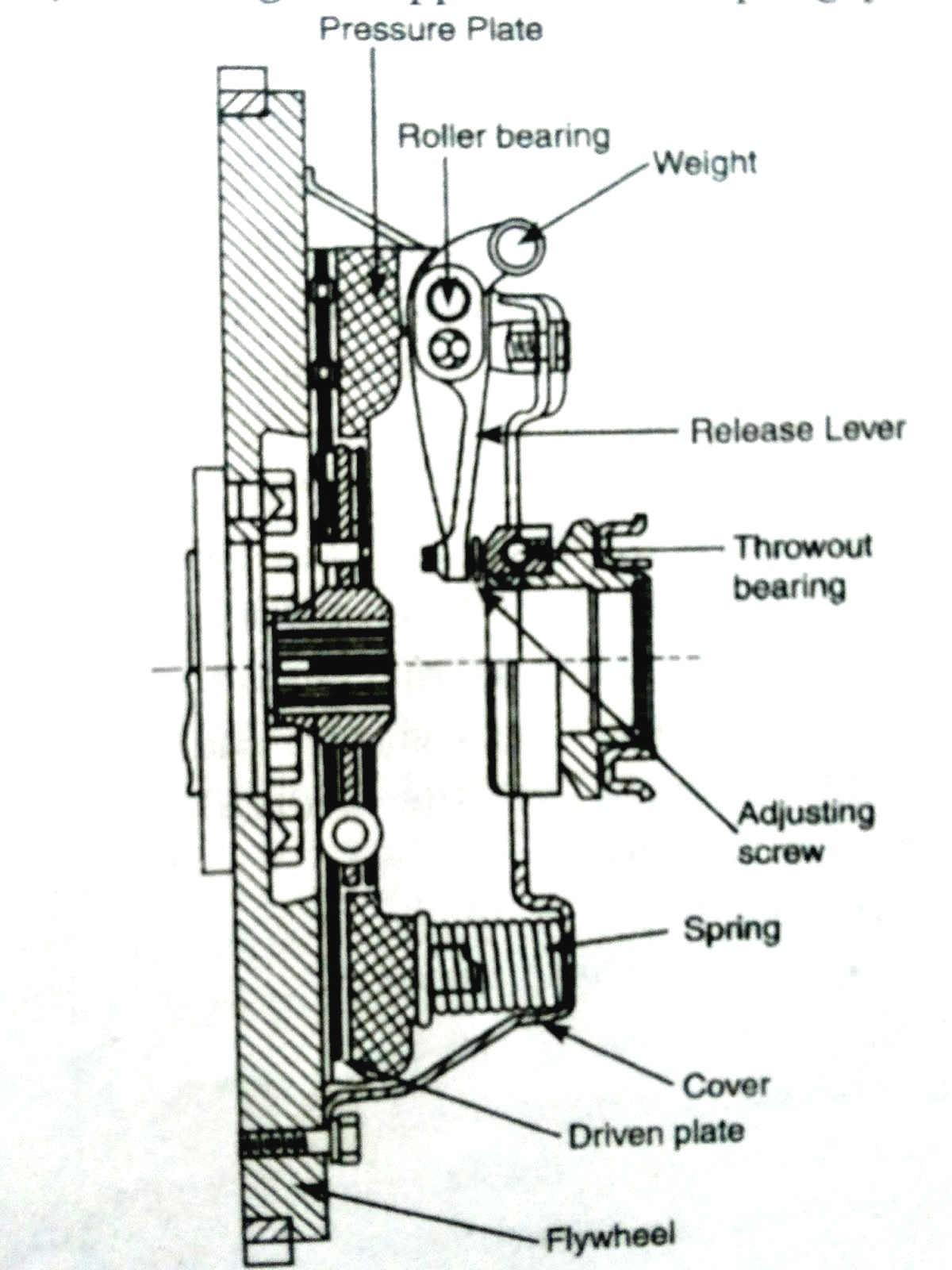 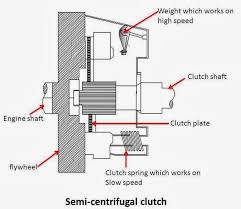 Centrifugal Clutch
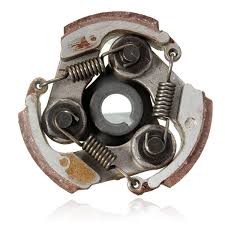 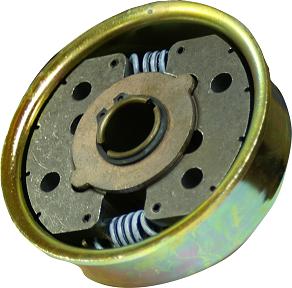 Centrifugal Clutch
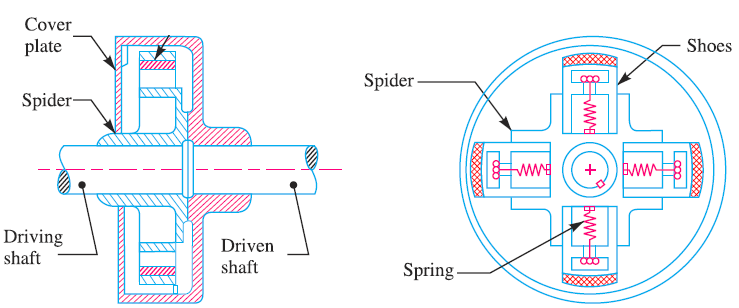 Fluid Flywheel
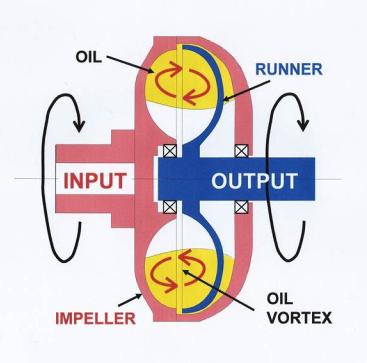 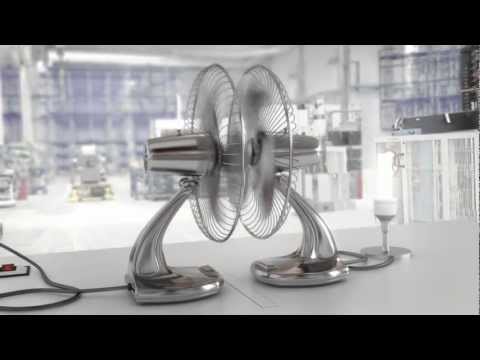 Fluid Flywheel
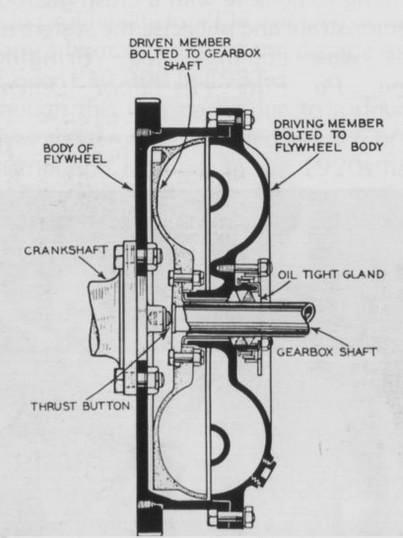 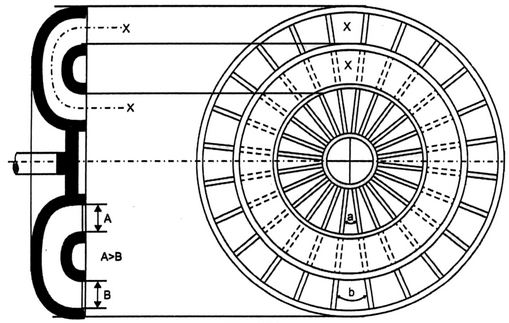 Fluid Flywheel
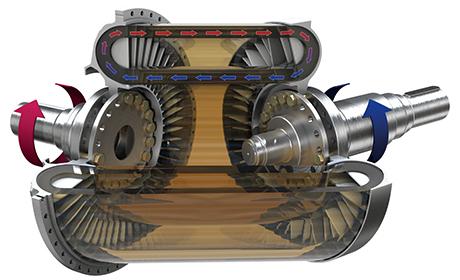 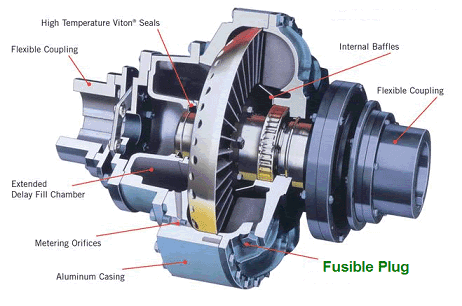 Advantage and Disadvantage of Fluid Flywheel
Advantage
No wear on moving parts.
No maintenance necessary except oil level.
No jerk on transmission when gear engages.
Damps all shocks and strain during power transmission.
No skill required for operating it.

Disadvantage
Gear changing is difficult with ordinary crash type gear box. Hence fluid flywheel is generally mounted with epicyclic gearbox.
Slip is grater at lower speed (engine not to run between 500 to 1000 rpm).
Oil has to be topped in regular interval.
Wet Clutch Vs Dry Clutch
Type of Clutch in Automobile
Trouble Shooting in Clutch
Trouble Shooting in Clutch
Trouble Shooting in Clutch
Trouble Shooting in Clutch
Multiple Disc Clutch
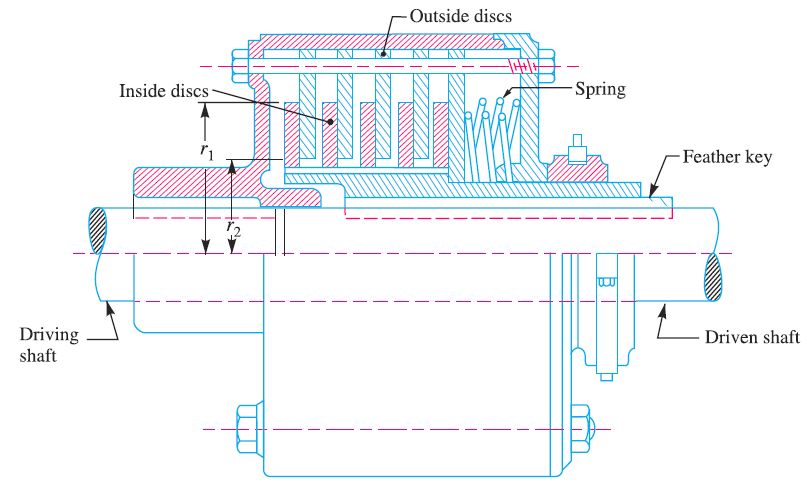 Considerations in Designing a Friction Clutch
Suitable frictional material @ contacting surface.
Designing the clutch for sufficient torque.
Engagement & disengagement should be without shock and jerk.
Contacting surface need to be hold together by itself & without any external assistance.
Low weight of rotating parts to reduce inertia forces.
Provision for carrying away the heat generated at the rubbing surfaces.
Design of a Disc or Plate Clutch
Axial force
δW = Pressure × Area = p × 2π r.dr
frictional force @ r, 
Fr = μ × δW = μ.p × 2π r.dr
Frictional torque,
Tr = Fr × r = μ.p × 2π r.dr × r = 2 π μ p.(r)^2.dr
Considering uniform pressure
Intensity of pressure

Total frictional torque
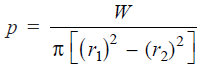 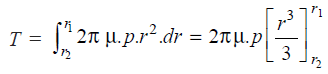 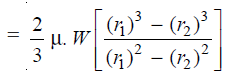 Considering uniform axial wear
p.r = C (a constant) or p = C / r
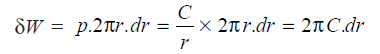 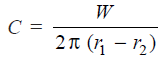 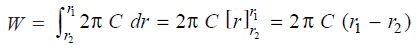 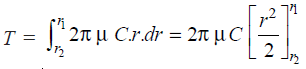 Total frictional torque
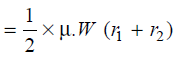 Automatic Transmission
Working of Automatic Power Transmission:
https://www.youtube.com/watch?v=u_y1S8C0Hmc
Comparison of Manual and Automatic Transmission system:
https://www.youtube.com/watch?v=auQgOtveQi0
Torque Converter, How does it work?
https://www.youtube.com/watch?v=bRcDvCj_JPs